ФИНАНСОВАЯ ГРАМОТНОСТЬ
Финансовая грамотность в современном мире становится неотъемлемой частью культуры современного человека. Это обусловлено, с одной стороны, активным развитием финансового рынка, интенсификацией глобальных экономических процессов, созданием все новых и новых, в том числе цифровых, финансовых ресурсов и инструментов, с другой , все большей вовлеченностью обычного человека в финансовые отношения.
     Одним из ключевых вопросов в теме финансовой грамотности человека является умение аргументировано, взвесив все за  и против, сравнив различные альтернативы принять финансовое решение, с учетом целей финансового плана, соответствующих временных горизонтов и надежного уровня безопасности.
     в 2015 году была принята Стратегия устойчивого развития сельских территорий Российской Федерации на период до 2030 года (распоряжение Правительств Российской Федерации от 02.02.2015 г. № 151-Р) , целью которой является  повышение финансовой грамотности населения.
     В 2017 году была  принята Стратегия  повышения финансовой грамотности  в Российской Федерации (распоряжение Правительства Российской Федерации от 25.09.2017 г. № 2039-Р).
       Программа «Повышение финансовой грамотности населения в Свердловской области на 2018-2023 годы»
ГОСУДАРСТВЕННЫЕ ОРГАНЫ, ДЕЙСТВУЮЩИЕ В ОБЛАСТИ ЗАЩИТЫ ПРАВ ПОТРЕБИТЕЛЕЙ
ЧТО ТАКОЕ ФИНАНСОВАЯ ГРАМОТНОСТЬ?

Финансово грамотное население
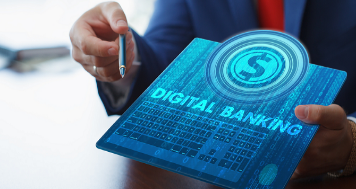 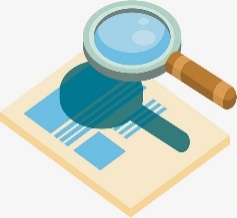 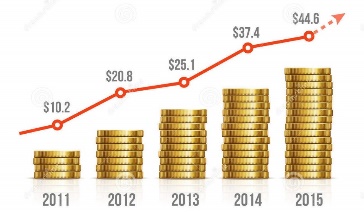 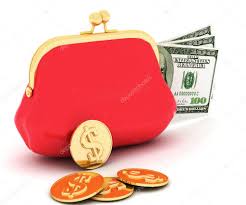 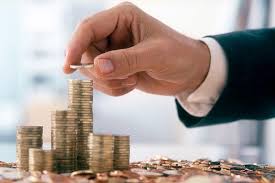 ФИНАНСОВАЯ ГРАМОТНОСТЬ ВЗРОСЛОГО НАСЕЛЕНИЯ РОССИИ
Подушка безопасности – это минимальное количество денег, которое нужно одному человеку или семье на поддержание текущих потребностей в случае потери доходов или значительных расходов. Наличие или отсутствие ее не связано с доходами….. Подушка безопасности – это не инвестиции, для приумножения капитала, а сохранение денег и предоставление к ним быстрого доступа в случае необходимости.
     Какие непредвиденные обстоятельства могут возникнуть, на которые человек не может повлиять:
      Увольнение с работы, сокращение рабочего дня, перевод на нижеоплачиваемую работу;
     Непредвиденная авария (в квартире, дома, машине);
     Стихийные бедствия ( еще хуже при отсутствии страховки);
      Внезапная болезнь близких.
Критерии создания резервного фонда:
Первоочередное право на создание.
     Ликвидность, т.е. возможность  быстро получить нужную сумму.
     Оптимальный размер в резервном капитале (сумма ежемесячных расходов *количество месяцев)
     Диверсификация.
    Неприкосновенность
    Восполнимость
    Дисциплина
Существуют три формулы управления деньгами: банкротство, бедность и богатство.
Формула банкротства – когда ваши доходы меньше расходов и вы живете на заемные средства.
      Формула бедности – предполагает равенство доходов и расходов, т.е. сколько заработал, столько и потратил.
     Формула богатство – когда ваши доходы во многом раз превышают расходы и вы не только накапливаете на краткосрочные цели, но и создаете капитал  (банковские депозиты, вложения в недвижимость)
Что думают граждане о выходе на пенсию
Новая форма увеличения размера пенсии
 
     ГПП – гарантированный пенсионный план, это новая система добровольных пенсионных накоплений.
     Граждане самостоятельно принимают решение о финансировании своей негосударственной пенсии.
     Размер взноса  гражданин определяет самостоятельно и заключает договор с негосударственным пенсионным фондом. Данный договор изменять можно сколько угодно раз.
     Благодаря данной системе, пенсии   россиян могут увеличиться в среднем на 16,5 тысяч рублей (при доходности 6,7% годовых и размера зарплаты), если гражданин ежемесячно в течении 30 лет будет перечислять по 6% от своей заработной платы (при расчете  учитывалась зарплата в 45 тыс.рублей в месяц)
ПЛАНИРОВАНИЕ ЛИЧНОГО (СЕМЕЙНОГО) БЮДЖЕТА
     - Не планируйте потратить больше, чем зарабатываете;
     - Не рассчитывайте не случайные доходы;
    - Ранжируйте расходы по степени важности;
    - Не отступайте от намеченного плана;
    - Ведите учет расходов.
 
Расходы: обязательные, постоянные, переменные, случайные и прочие.
Обязательные (налоги, кредиты, оплата ЖКХ, детский сад)
Постоянные (транспорт, одежда,лекарства, связь…)
Переменные (мебель, бытовая техника, отпуск, ремонт)
Японский способ копить деньги Kakebo      Деньги нужно собирать маленькими суммами, но постоянно. «Копейка рубль бережет».Заведите себе за правило откладывать монеты, которые у вас в кошельке и 50 рублей с каждой тысячи. По истечении  года подведите ИТОГ.
Реинвестирование – повторное вложение полученной от инвестиций прибыли, т.е. доход/проценты не снимаются, а добавляются к основному вкладу.Индивидуальный инвестиционный счет
СТРАТЕГИЯ ПОВЫШЕНИЯ ФИНАНСОВОЙ ГРАМОТНОСТИ РОССИЙСКОЙ ФЕДЕРАЦИИ (2017-2023 гг.)
ФИНАНСОВО ГРАМОТНЫЙ ГРАЖДАНИН
Следит за состоянием личных финансов;
Планирует доходы и расходы;
Анализирует финансовые услуги;
Формирует долгосрочные сбережения на случай непредвиденных обстоятельств;
Оценивает риски на рынке финансовых услуг;
Распознает признаки финансового мошенничества;
Выполняет свои обязанности налогоплательщика;
Умеет находить необходимую финансовую информацию;
Знает свои права  как потребителя финансовых услуг;
Избегает избыточной закредитованности.
Планирует жизнь на пенсии.
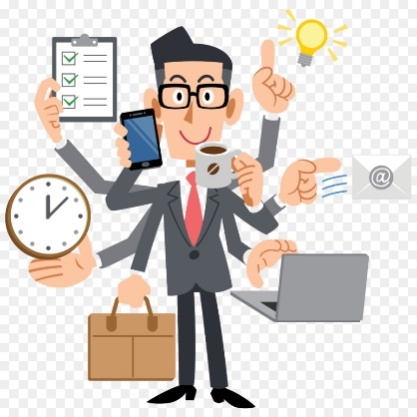 ЦЕЛЕВЫЕ ГРУППЫ НАСЕЛЕНИЯ
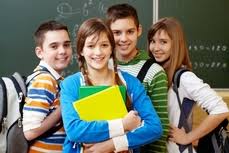 Школьники  студенты
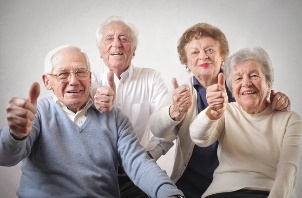 Граждане работающие и самозанятые
Пенсионеры и граждане предпенсионного возраста
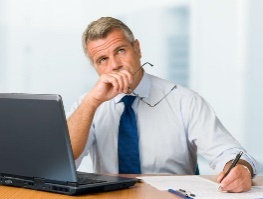